Global Payment and Productivity in Health Care
Michael Chernew
Productivity
Ideal outcome: Health
Ideal input: real resources
Spending is a proxy
Price declines increase productivity
Productivity: Health per $
How much can we lower spending with same health
Could also improve health with same spending or some combination of
health and/ or spending improvement
A Lot of Room for Savings
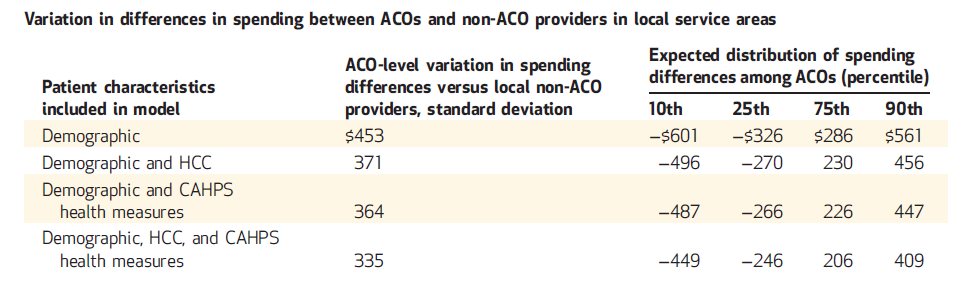 Source: Rose, Zaslavsky, McWilliams. 2016. “Variation in Accountable Care Organization Spending and Sensitivity to Risk Adjustment: Implications for Benchmarking.” Health Affairs 35(3):440-448
Pioneer ACOs Reduce Spending
*P<0.05
4
Source: McWilliams, J. Michael, et al. "Performance Differences in Year 1 of Pioneer Accountable Care Organizations." New England Journal of Medicine (2015).
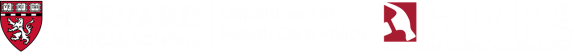 Greater savings from low value care
Differential reduction of 0.8 low-value services per 100 beneficiaries for ACOs (vs. control)
1.9% differential reduction in low-value service quantity
4.5% differential reduction in spending on low-value services
Greater reductions for ACOs providing more low-value care
Source: Schwartz et al. “Change in Low-Value Services in Year 1 of the Medicare Pioneer Accountable Care Organization Program." JAMA Internal Medicine 2015.
Pioneer ACOs have Null or Positive Impact on Quality
*P<0.05
6
Source: McWilliams, J. Michael, et al. "Performance Differences in Year 1 of Pioneer Accountable Care Organizations." New England Journal of Medicine (2015).
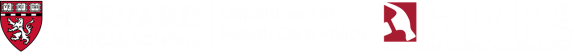 ACO Improve Patient Experiences(Pioneer and MSSP)
S
NS
NS
7
Source: McWilliams, J. Michael, et al. "Changes in Patients' Experiences in Medicare Accountable Care Organizations." New England Journal of Medicine 371.18 (2014): 1715-1724.
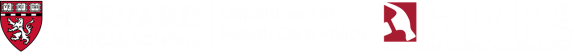 ACOs Improve Access(Pioneer and MSSP)
8
Source: McWilliams, J. Michael, et al. "Changes in Patients' Experiences in Medicare Accountable Care Organizations." New England Journal of Medicine 371.18 (2014): 1715-1724.
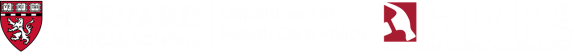 MSSP ACO Results
Lower spending
In 2013, $144 per beneficiary differential change in mean total annual Medicare spending in 2012 cohort vs control
1.4% estimated savings
Only $3 per beneficiary differential change in 2013 cohort vs. control
No change in quality
No differential change in use of low value services
McWilliams, Hatfield, Chernew, Landon, and Schwartz. 2016. “Early Performance of Accountable Care Organizations in Medicare.” NEJM
Alternative Quality Contract Reduced Spending
2009 AQC Cohort                             2010 AQC Cohort                               2011 AQC Cohort                              2012 AQC Cohort
Source: Song, Zirui, et al. "Changes in health care spending and quality 4 years into global payment." New England Journal of Medicine 371.18 (2014): 1704-1714.
Result Decomposition
About half savings due to price (referrals)
Utilization effects on
Stenting
Advanced imaging
Equivocal results for orthopedic services
Few impacts on prescription drugs
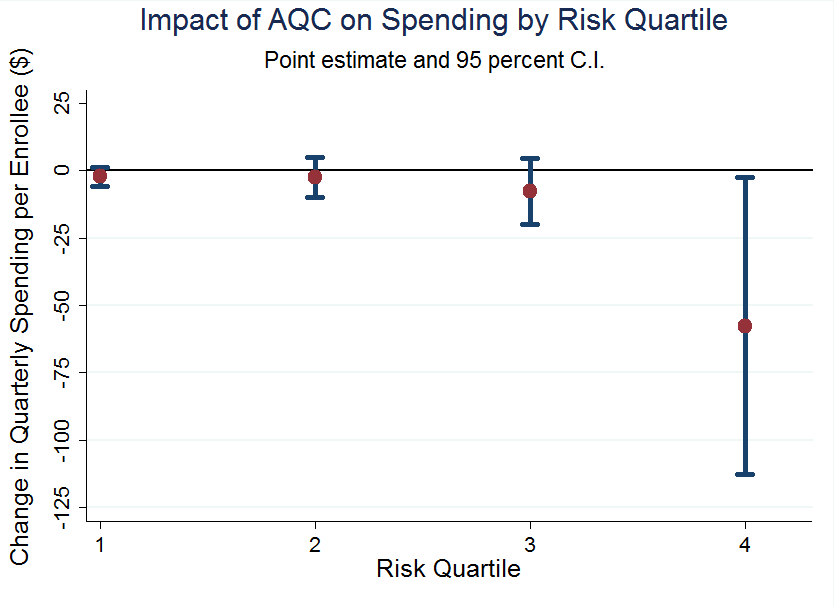 Episode Payment
Many implementation challenges (Hussey et al, 2011)
No consistent quality impact BPCI1, 2 
Some, but mixed, evidence of savings
Some lower spending in episodes with post-acute care2 
For episodes w/ cardiovascular procedures and joint replacement, hospitals saw episode costs decrease by an average $300 (Medicare Acute Care Episodes 2009)
For CABG episodes, found 5% decrease in costs within Geisenger integrated delivery system (Casale et al, 2007)
Some evaluations show no savings
1 Econometrica, Inc. “Evaluation and Monitoring of the Bundled Payments for Care Improvement Model 1 Initiative.” July 2015.
2 Lewin Group. “CMS Bundled Payments for Care Improvement Initiative Models 2-4: Year 1 Evaluation & Monitoring Annual Report.” February 2015.
End